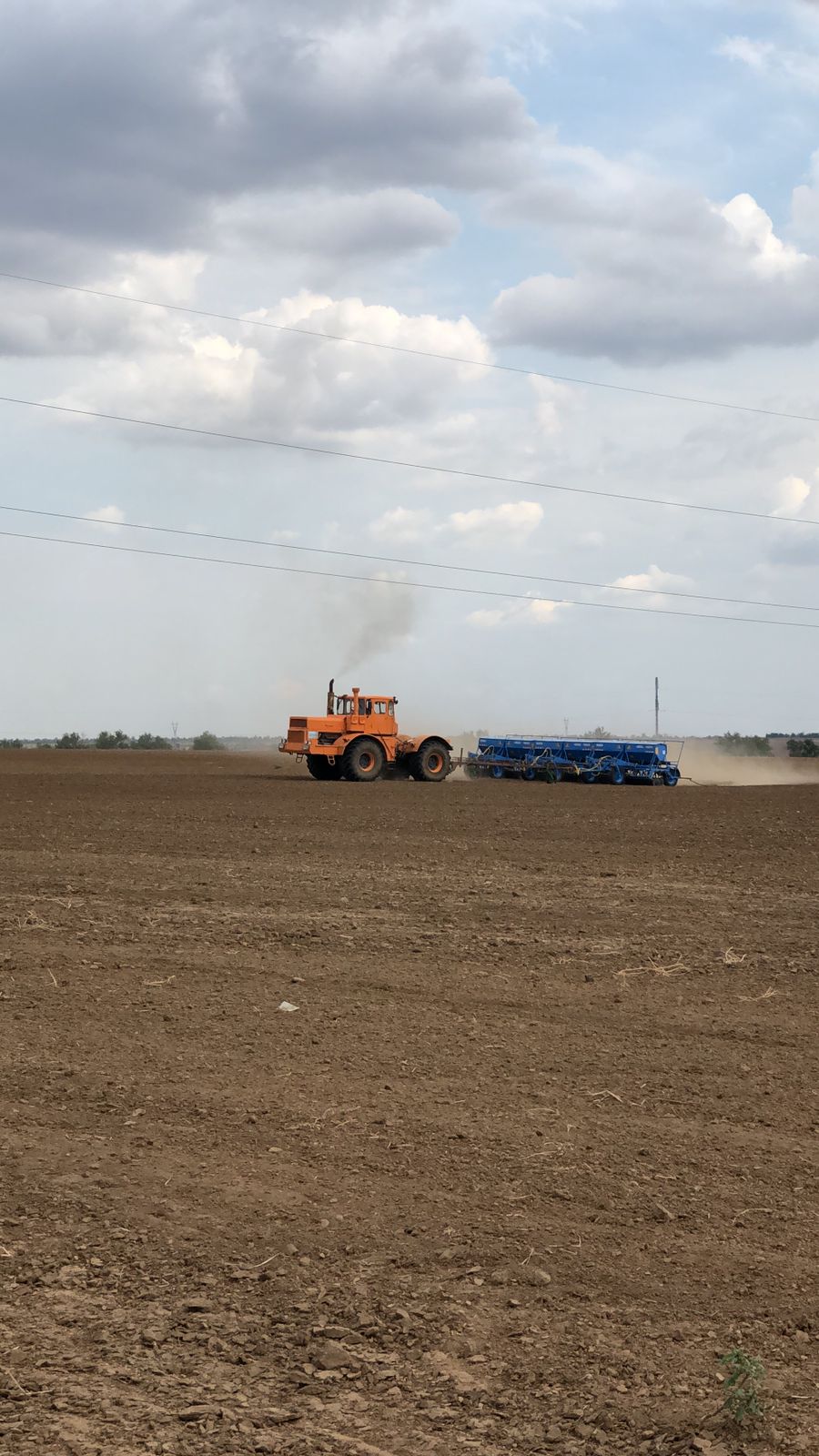 СТРАТЕГИЯ И ТАКТИКА проведения осеннего сева 
на территории Волгоградской области 
с учетом складывающихся условий 2024 года
О. Н. ГУРОВА - К.С.-Х.Н., РУКОВОДИТЕЛЬ ОБЛАСТНОЙ ЭКСПЕРТНОЙ ГРУППЫ ПО РАССМОТРЕНИЮ ВОПРОСОВ ПОДГОТОВКИ И ПРОВЕДЕНИЯ СЕЗОННЫХ С.-Х. РАБОТ
Стратегия и тактика осеннего сева 2024 года» должна включать в себя ответы на вопросы, сколько, когда и как сеять, исходя из условий этого сельскохозяйственного года

 Среди зерновых культур, возделываемых на территории Волгоградской области, озимые зерновые хлеба занимают особое место, их доля в общем областном каравае ежегодно составляет более 70%.
И  первым  является вопрос: «Сколько сеять?" По мнению специалистов, земледельцам стоит задуматься об увеличении клина озимых зерновых культур, так как они наиболее эффективно используют влагу, накопленную в осенне-зимний период, и имеют более высокую продуктивность, чем яровые. А в наших особенно засушливых условиях последних лет это крайне актуально. Именно поэтому этой осенью под урожай следующего года необходимо засеять озимыми не менее 1600-1700 тыс. га. И в области для этого есть все возможности, хозяйствами подготовлено порядка 1,6 млн га чистых паров.
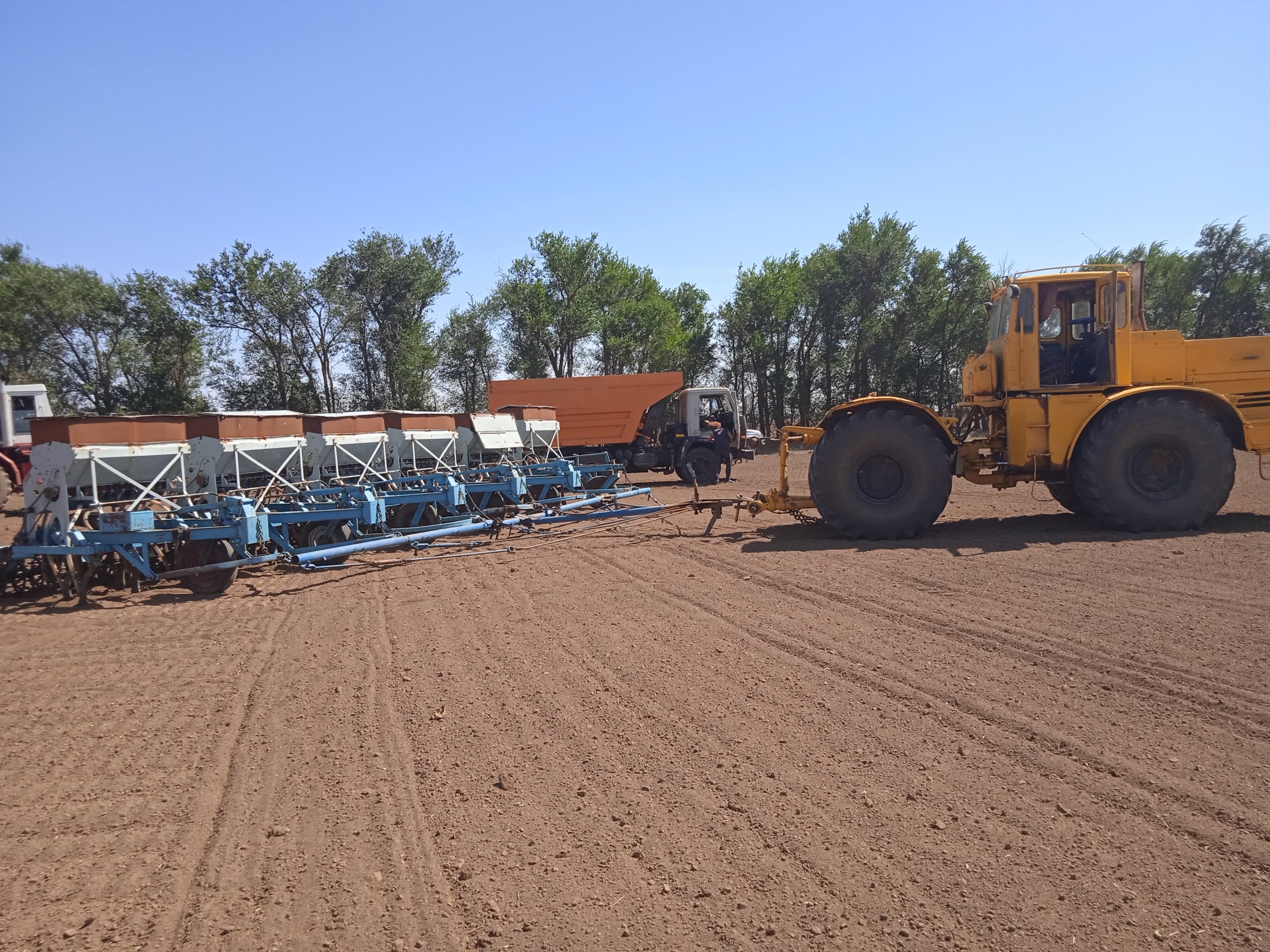 Сроки сева
Озимая пшеница в условиях Волгоградской области отличается повышенной реакцией на сроки сева и среди технологических приёмов срок сева является важнейшим элементом  в технологии возделывания.
Правильно выбранный срок сева с учётом  всех агроклиматических факторов и агрофизических показателей состояния почвы – один из существенных и практически без затратных рычагов повышения урожайности и является фактором, который невозможно заменить или компенсировать другими факторами – удобрениями, стимуляторами, средствами защиты.  
Доля сроков сева в общей сумме влияния всех агротехнических факторов осеннего периода на густоту стеблестоя и состояния растений перед уходом в зиму составляет более 50 %. Задача технологов должна сводиться к грамотному определению сроков сева с целью формирования оптимальных параметров растений  к моменту перехода среднесуточной температуры воздуха через +5оС, так как степень развития озимых  перед уходом в зиму влияет на формирование элементов продуктивности и на степень морозостойкости посевов
Принципы, правила и подходы  к выбору сроков сева
Оптимальные параметры растений озимой пшеницы  перед  уходом  в  зиму: фаза  развития - кущение;количеством побегов на 1 растение - от 3до 5; высота растений - 25-30 см; содержанием сахаров в узлах кущения  25 - 35 %
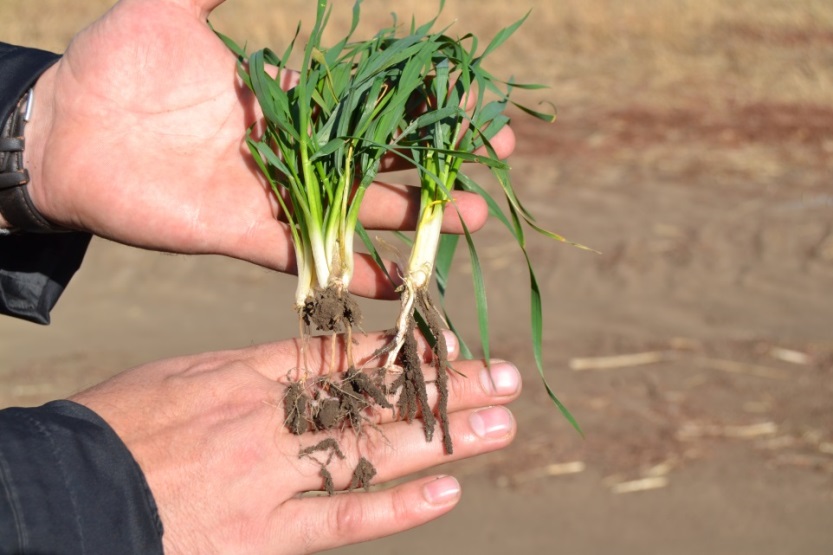 Для формирования данных параметров от начала сева до завершения  второго этапа закаливания  требуется порядка  60 -70 дней.
Период от посева до появления всходов - 5-6 дней;
Период от появления всходов до начала кущения  - около   15 дней ; 
Продолжительность осеннего периода кущения при нормальных условиях - 20-30 дней  
Продолжительность прохождения 1 и 2 этапов закаливания растений -  20-25 дней 

Это соответствует среднемноголетним календарным срокам сева с 25 августа по 12 сентября.
При достаточном увлажнении посев озимых по всем предшественникам осуществляется в оптимальные сроки.
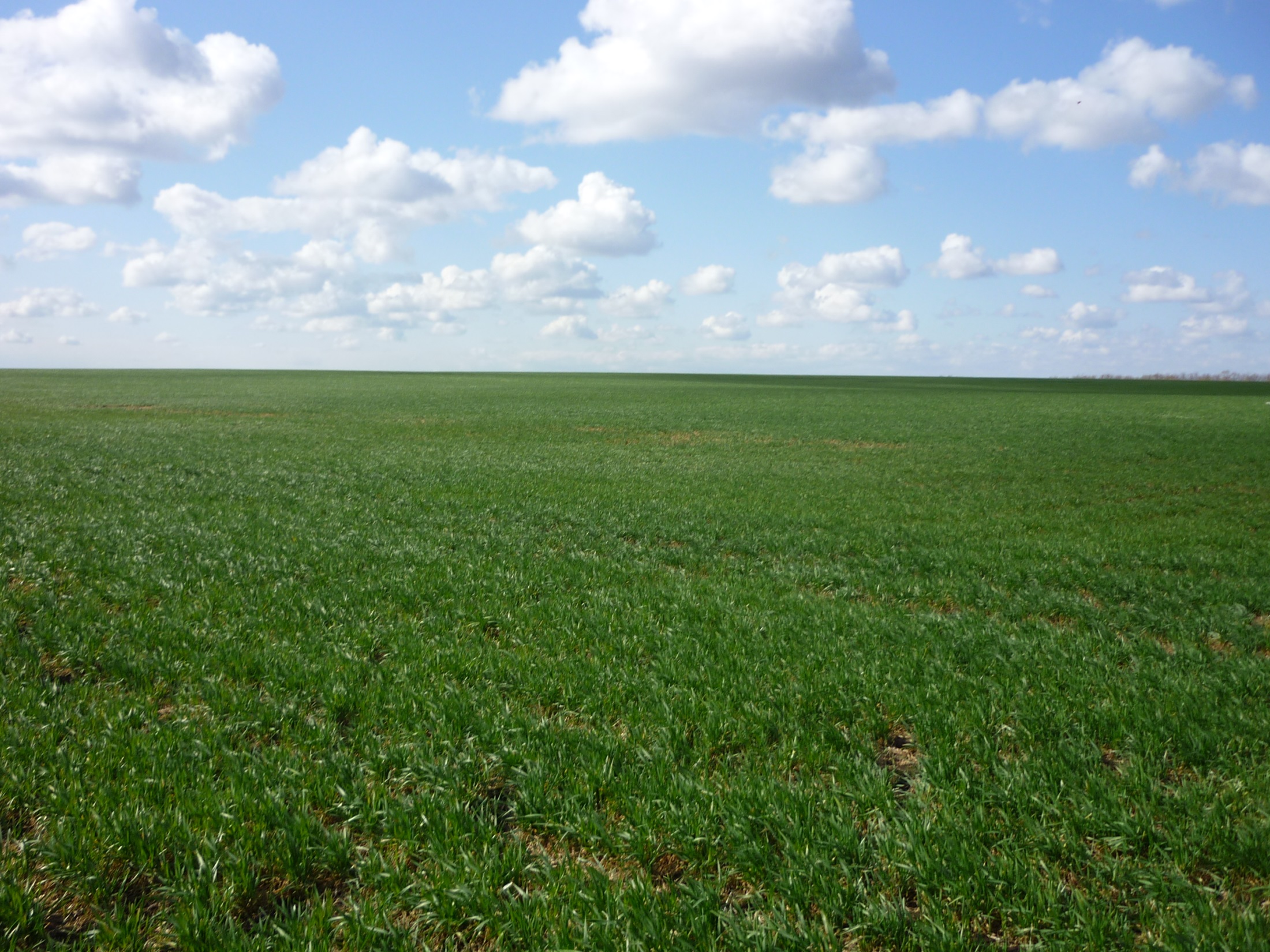 Каждый сельскохозяйственный год по-своему уникален, не похож на предыдущий. Поэтому  невозможно составить абсолютно универсальные и применимые для каждого года и для каждого хозяйства рекомендации. 
Но есть общие технологические 
принципы, правила и подходы  
к выбору сроков и способов сева, норм высева и глубины сева, к подбору сортов, к применению минеральных удобрений, 
которые необходимо применять, 
учитывая складывающиеся условия.
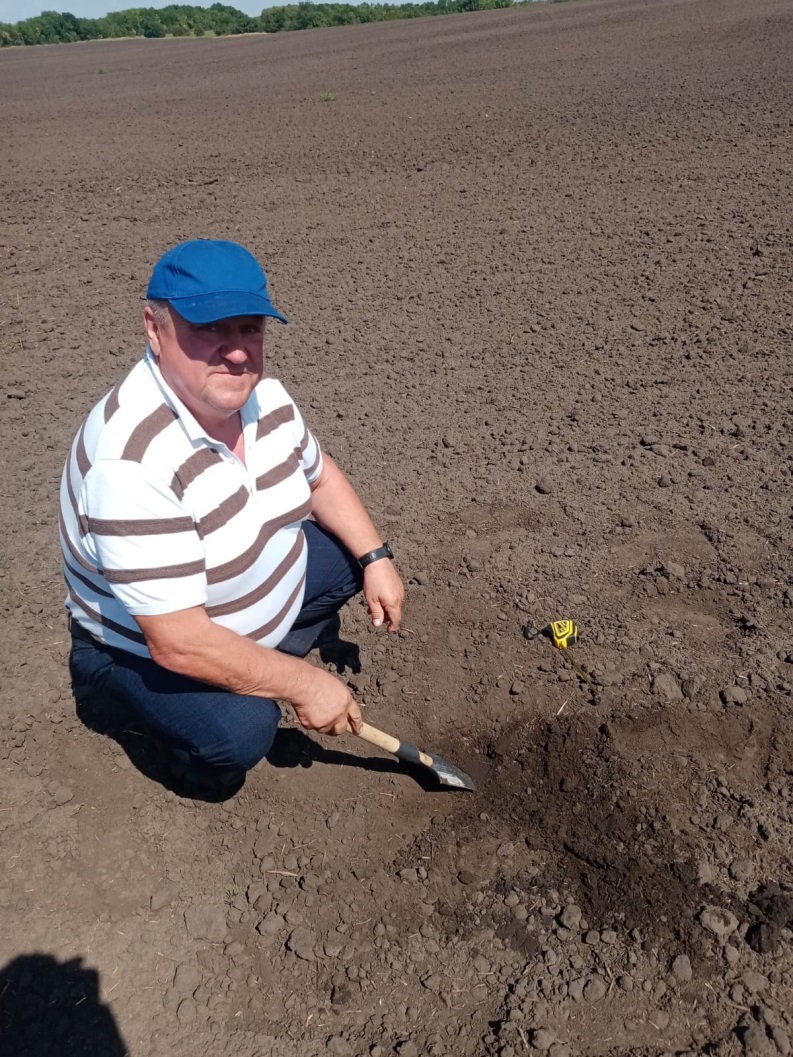 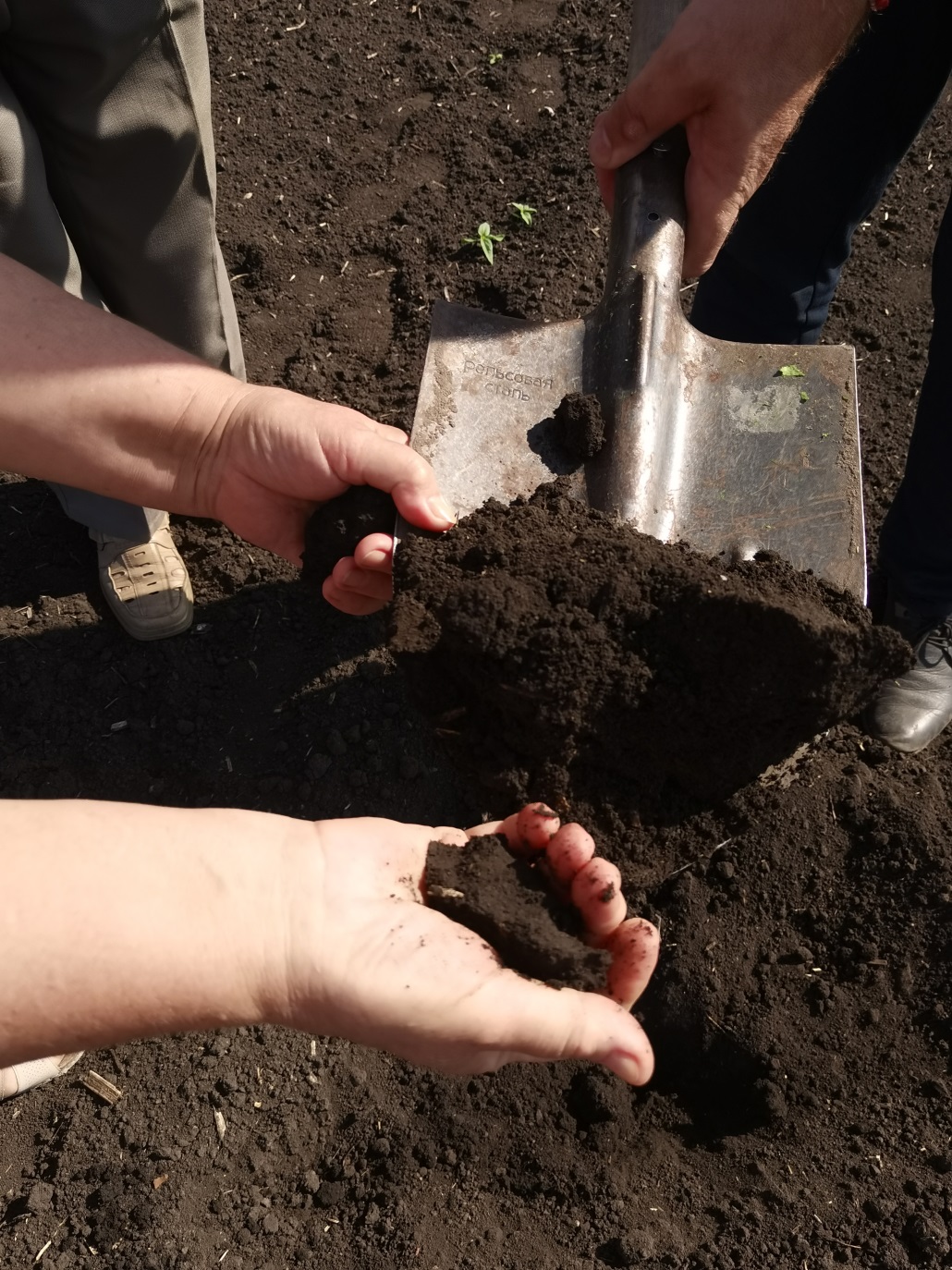 Оптимальный срок сева 
имеет высокую степень реализации 
при достаточной влагообеспеченности посевного и пахотного слоев почвы
Оптимальные параметры агрофизического состояния почвы
Критерии оптимальной влагообеспеченности
Влагообеспеченность требуемая:
Семена для набухания требуют 55-60%  воды от массы семени. 
Чтобы обеспечить дружные и полноценные всходы, необходимо чтобы:
 
​  а) содержание продуктивной влаги в  посевном  слое почвы на момент сева - не менее 10 мм;
  б)  в пахотном горизонте – 20-30 мм;
  в) в метровом слое  -  130-140 мм; 
  в) на момент осеннего развития содержание продуктивной влаги в пахотном слое (0 -30 см)  - 30-50 мм; 
 
От чего зависит влагообеспеченность посевного слоя?

Влагообеспеченность зависит от количества выпавших осадков за весенне-летний период, от предшественника и мероприятий по подготовке предшественника.
Таблица метеорологических элементов за период весенне-летней
периода парования, 2024 год
Влагообеспеченность паровых полей и агрономическая оценка продуктивного запаса влаги по почвенным горизонтам   по состоянию на вторую  декаду августа  2024года
.
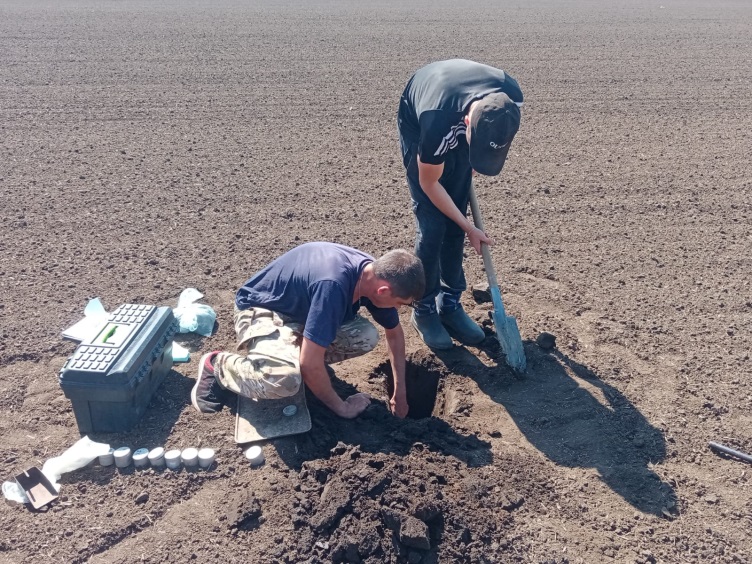 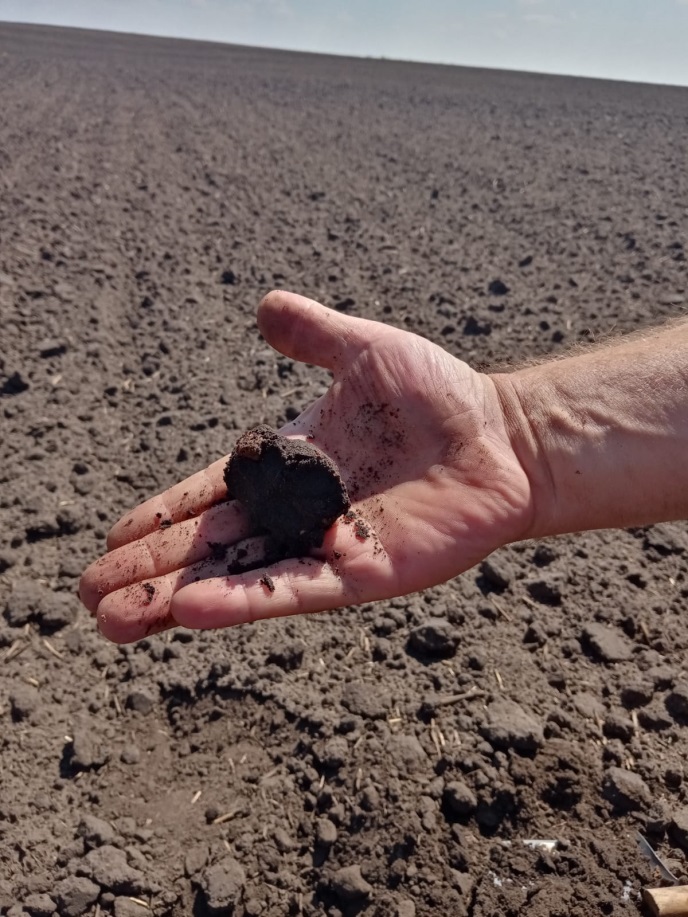 Светлоярский район, 27.08.2024
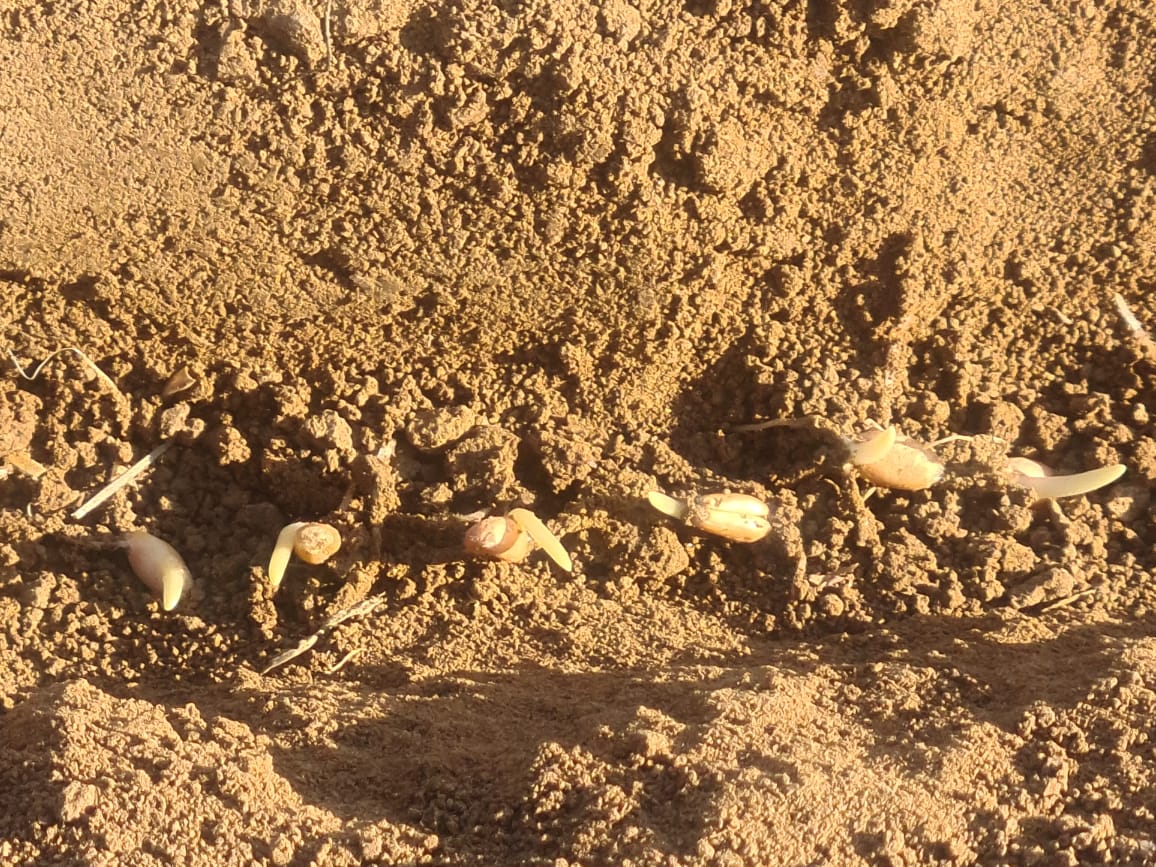 Настройка сеялок и пробные проходы сеялкой СЗС 2,1 на глубину 8 см, 27.08.2024
Оптимальные агрометеорологические факторы на начало сева озимых зерновых культур
Температурный режим 

Озимая пшеница относится к растениям "длинного" светового дня и может расти в широком диапазоне почвенно-климатических условий. 
Температура является важным фактором развития и в разные периоды вегетации требования к температурному режиму неодинаковы. 
Зерно может прорастать при температуре 1-2°С.
 Оптимальная температура прорастания семян пшеницы находится в пределах 12-20°С, при такой температуре, при условии достаточного увлажнения почвы, всходы появляются на 5-6 день.
 
Лучшие сроки посева приходятся на период со
 среднесуточной температурой воздуха 14-18°С.
5 сентября  + 21,0 0С
6 сентября + 19,0 0С
7 сентября + 21,0 0С
8 сентября + 21,0 0С
9 сентября + 21,0 0С
10 сентября + -20,00С
11 сентября + 20,0 0С
12 сентября + 21,0 0С
13 сентября + 20,0 0С
14 сентября + 20,0 0С
15 сентября + 19,0 0С
16 сентября + 18,0 0С
17 сентября + 19,0 0С
18 сентября + 18,0 0С
19 сентября + 17,0 0С
20 сентября + 17,0 0С
21 сентября + 17,0 0С
22 сентября + 16,0 0С
23 сентября -16,0 0С
24 сентября -16,0 0С
25 сентября -17,0 0С
26 сентября -16,0 0С
27 сентября -16,0 0С
28 сентября -16,0 0С
29 сентября -16,0 0С
Прогноз погоды в Волгограде на август-сентябрь
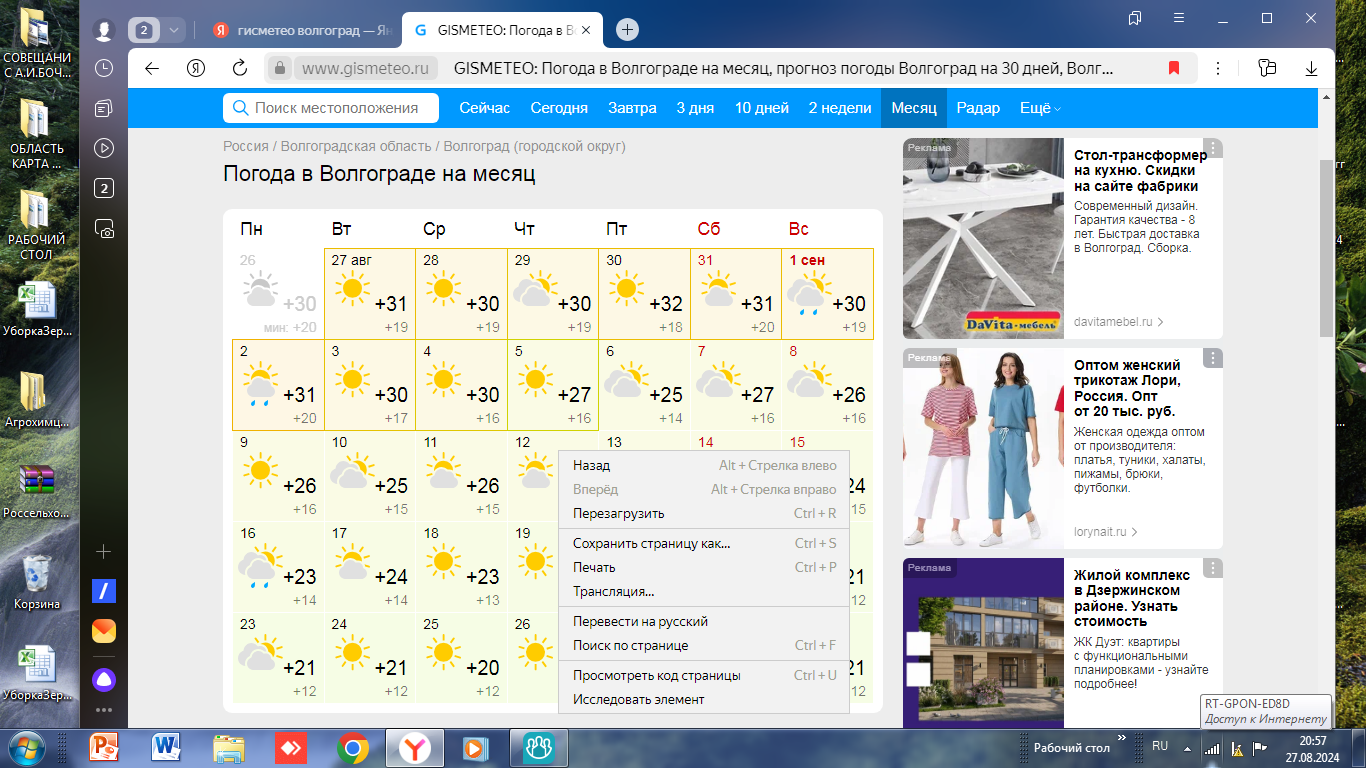 Прогноз погоды в Волгограде наконец августа-сентябрь
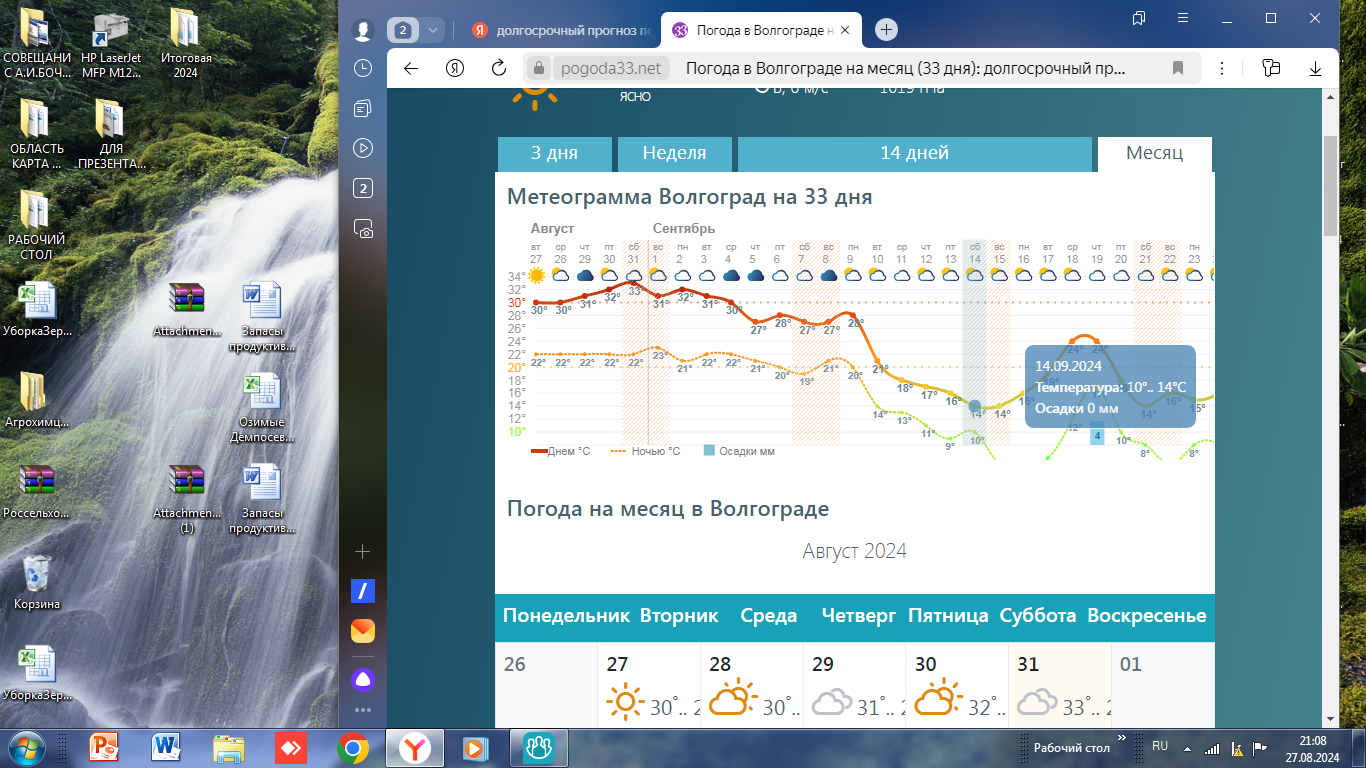 Температура прорастания семян пшеницы находится в пределах 12-20°С, Оптимальной считается 16-18 °С.
Среднесуточная температура  
10 сентября -17°С,
14 сентября -12°С,
Продолжительность оптимального временного промежутка посева составляет 10–15 дней
СВОЕВРЕМЕННЫЙ СЕВ ОЗИМЫХ КУЛЬТУР – ЗАЛОГ ХОРОШЕЙ ПЕРЕЗИМОВКИ И ВЫСОКОЙ ПРОДУКТИВНОСТИ РАСТЕНИЙ.
К недобору урожая, приводят слишком ранние и слишком поздние сроки сева. 
У ранних посевов снижается полевая всхожесть семян, растения перерастают и физически стареют. Они могут поражаться грибными и вирусными болезнями, хуже перезимовывать. 
Поздние посевы не успевают пройти фазу осеннего кущения, накопить запасные вещества и в суровые зимы сильно изреживаются.
Выходить за пределы допустимых сроков приходится при посеве пшеницы по плохо увлажнённым чёрным парам и непаровым предшественникам, но такое решение  рассматривается как, особенно  вынужденная необходимость, которая может привести к существенному снижению урожайности
В целом, октябрьские посевы озимых - это вынужденное явление, обусловленное в основном недостаточной влагообеспеченностью в лучшие сроки. 
Только в отдельные годы, с ранним началом и благоприятными условиями весенней вегетации, октябрьские посевы дают урожайность до 30-40 ц/га, но вероятность таких лет составляет 20%, а в остальных случаях урожайность бывает значительно ниже или её вообще не бывает.
Способы сева, выбор сеялки
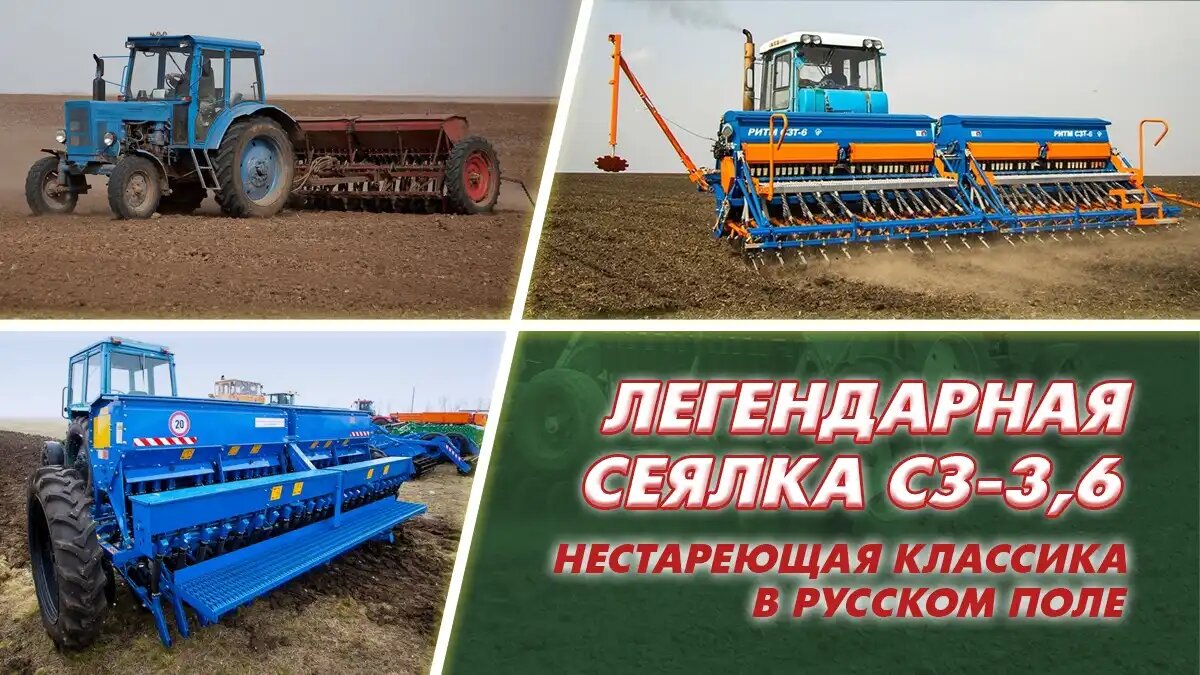 Питательный режим почвы и его влияние на зимостойкость растений
Помимо сева в оптимальные сроки не менее важное значение имеет применение удобрений:
1. для активного осеннего роста
 и развития растений 
2.  для прохождения  процессов
накопления запасных веществ.
Сбалансированное азотное и 
фосфорно-калийное питание 
озимых с осени помогает создать
 благоприятные биохимические 
процессы и изменения в листьях и 
узлах кущения. Это самый простой
способ помощи растениям в 
подготовке  к зиме.
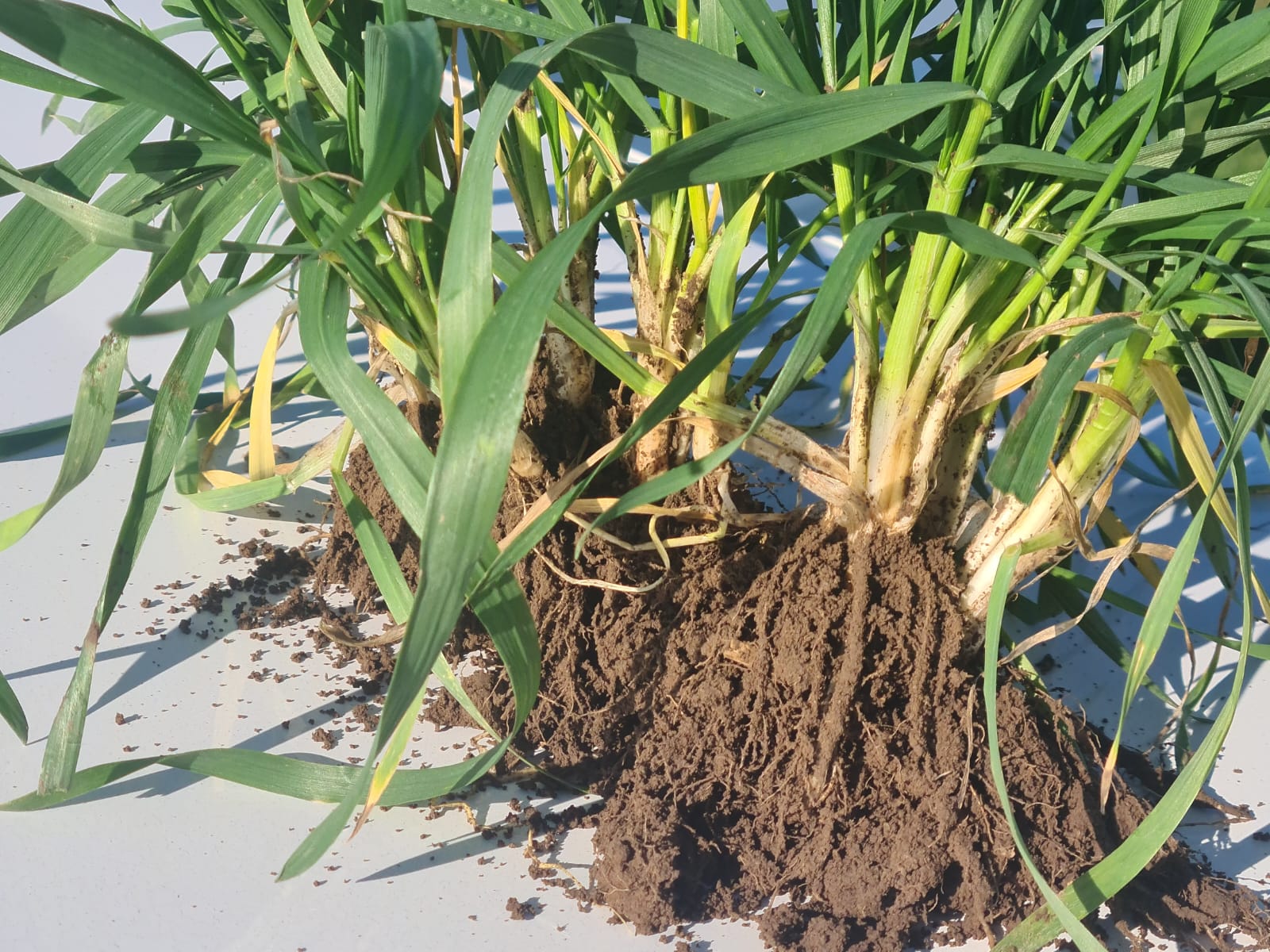 Отмечена высокая зависимость содержания сахаров в узлах кущения от сроков сева и  от уровня применения минеральных удобрений.
Сортовой состав озимой пшеницы для почвенно-климатических зон Волгоградской области
Результаты опыта в хозяйстве ИП ГКФХ Клупова В.С.
Результаты опыта в хозяйстве ИП ГКФХ Думброва С.И.
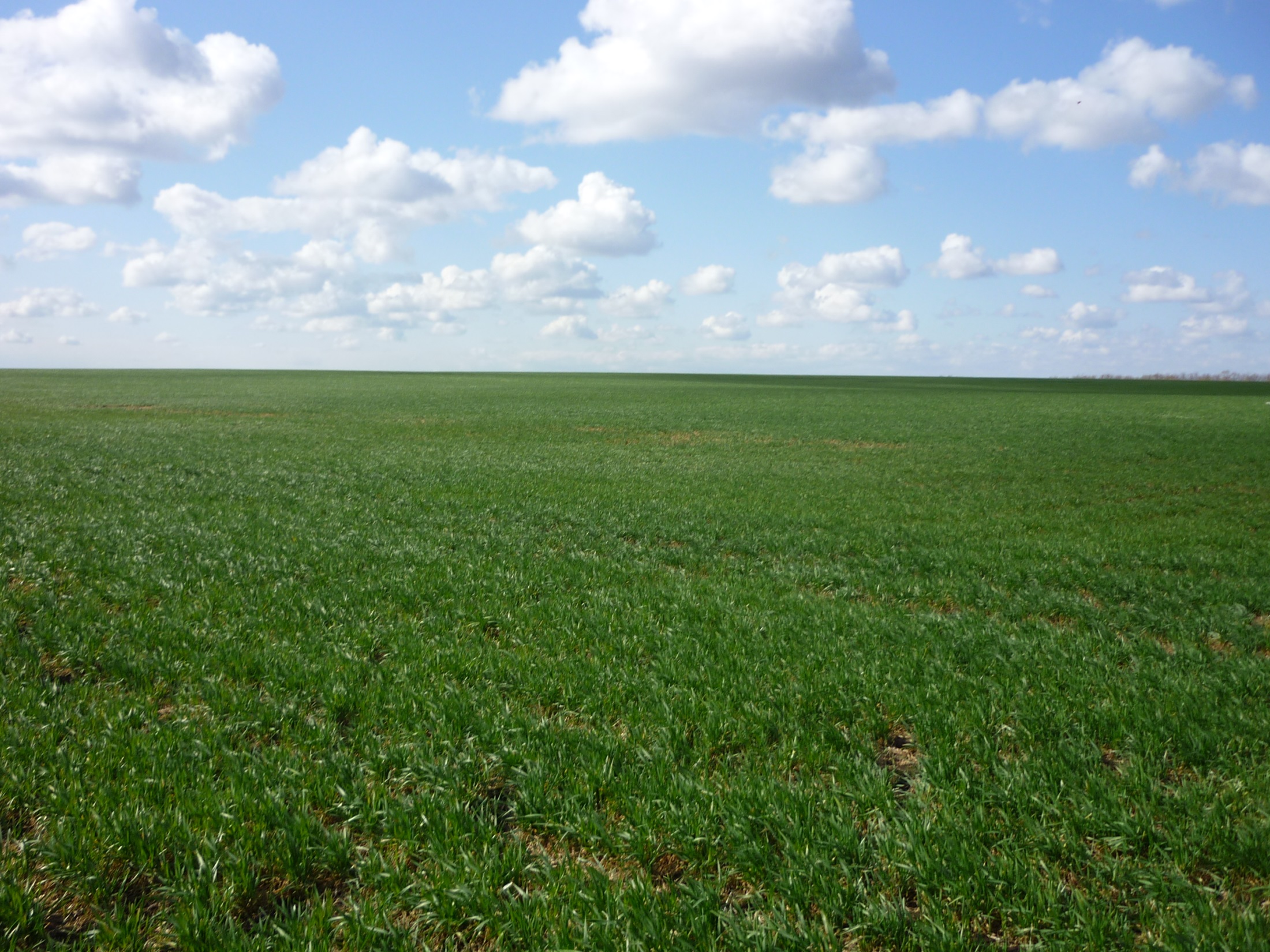 Сортовые технологии
Каждый сорт по-своему уникален.  Нет   абсолютно универсальных и применимых для каждого хозяйства. 
Сорта по разному реагируют на элементы технологии,  нормы высева, на  применение минеральных удобрений.  
Необходимо учитывать и применять, сортовые технологии.
Подготовка посевного материала и защита от вредных объектов
Очень важным приемом в современной технологии возделывания зерновых является подготовка семян к посеву и в первую очередь – протравливание. Это одно из наиболее эффективных и экономически выгодных мероприятий по защите растений. Возделывание зерновых немыслимо без обработки семян высокоэффективными протравителями, так как с семенами распространяется более 30% всех возбудителей болезней сельскохозяйственных культур. Использование для посева зараженных фитопатогенами семян влияет на состояние полевого массива, урожайность и качество получаемой продукции.  На поверхности и внутри зерновок находятся патогены, провоцирующие заболевания растений в разные периоды развития. При выращивании озимых культур особое значение имеет сохранение здоровья растений в ранние периоды роста и развития (осенью), что обеспечивает благоприятную перезимовку.
Наибольшую устойчивость к негативным факторам зимовки проявляют 
-  морозостойкие и зимостойкие сорта озимых культур,     адаптированные к условиям возделывания,
-  посеянные в оптимальные сроки 
-  отборными протравленными семенами 
- в качественно и своевременно подготовленную ​​почву 
- со сбалансированным режимом питания 
- с содержанием в посевном слое не менее 10 мм продуктивной влаги, а в пахотном слое - не менее 20-30 мм. 
Озимые культуры в таких условиях успевают до наступления зимы нормально раскуститься, сформировать хорошо развитую корневую систему и узел кущения, в котором накапливается достаточное количество  сахаров (25-35%), которые защищают основной орган побегообразования от воздействия низких температур и обеспечивают достойный старт растениям в весенний период.
Введение
Агрометеорологическая оценка периода формирования урожая 2024 года
Краткие предварительные итоги уборки урожая по состоянию на 6 августа 2024 года.
Биологические особенности и требования озимой пшеницы к основным факторам внешней среды.
Фазы роста и развития озимой пшеницы и их влияние на урожай.
Требования озимой пшеницы к условиям возделывания
Основные параметры сроков сева озимой пшеницы
Характеристика наиболее распространенных сортов
Характеристика перспективных сортов озимой мягкой пшеницы селекции ФНЦ агроэкологии РАН.
Новые перспективные сорта озимой пшеницы селекции АО «Щелково Агрохим»
Классификация сортов по группам скороспелости по отношению к интенсификации возделывания:
Требования к качеству семенного материала
Подготовка посевного материала и защита от вредных объектов
Основные вредные объекты озимых культур и борьба с ними 
Осеннее применение гербицидов 
Система применения удобрений
Приемы восстановления растений после воздействия стрессовых факторов.	
Результаты демонстрационных опытов  2024 года
Комитет сельского хозяйства Волгоградской области
 Филиал ФГБУ «Россельхозцентр» по Волгоградской  области 
ФГБУ ЦАС «Волгоградский»

РЕКОМЕНДАЦИИ
по проведению осеннего сева 
на территории Волгоградской области 
с учетом складывающихся условий 2023 года
 
 
 
 
 
 




Волгоград 2024
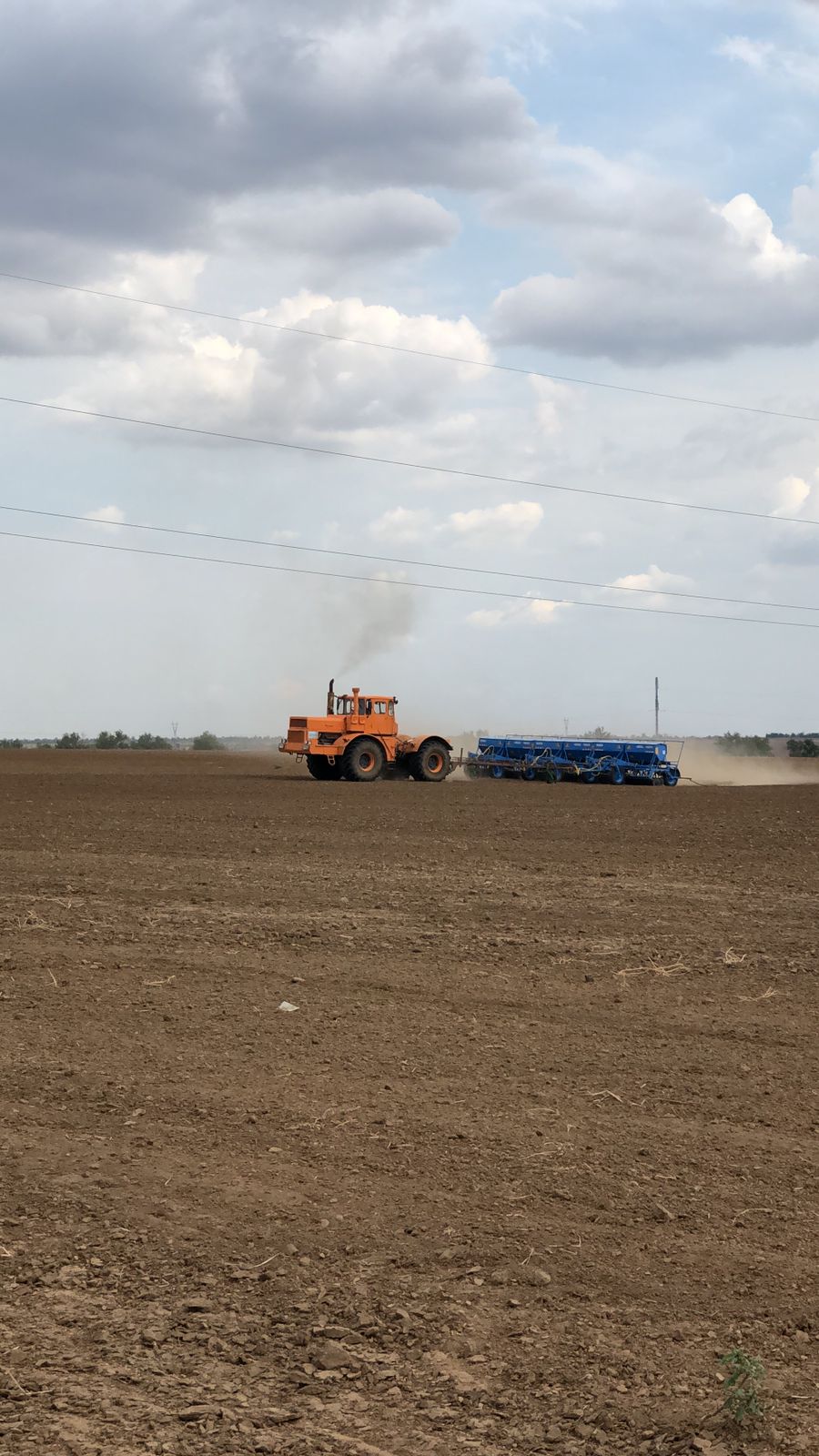 Урожайность различных сортов озимой пшеницы в зависимости от   предшественника по результатам уборки  2024 года (ООО «Волжский Ударник» Чернышковского района), ц/га.
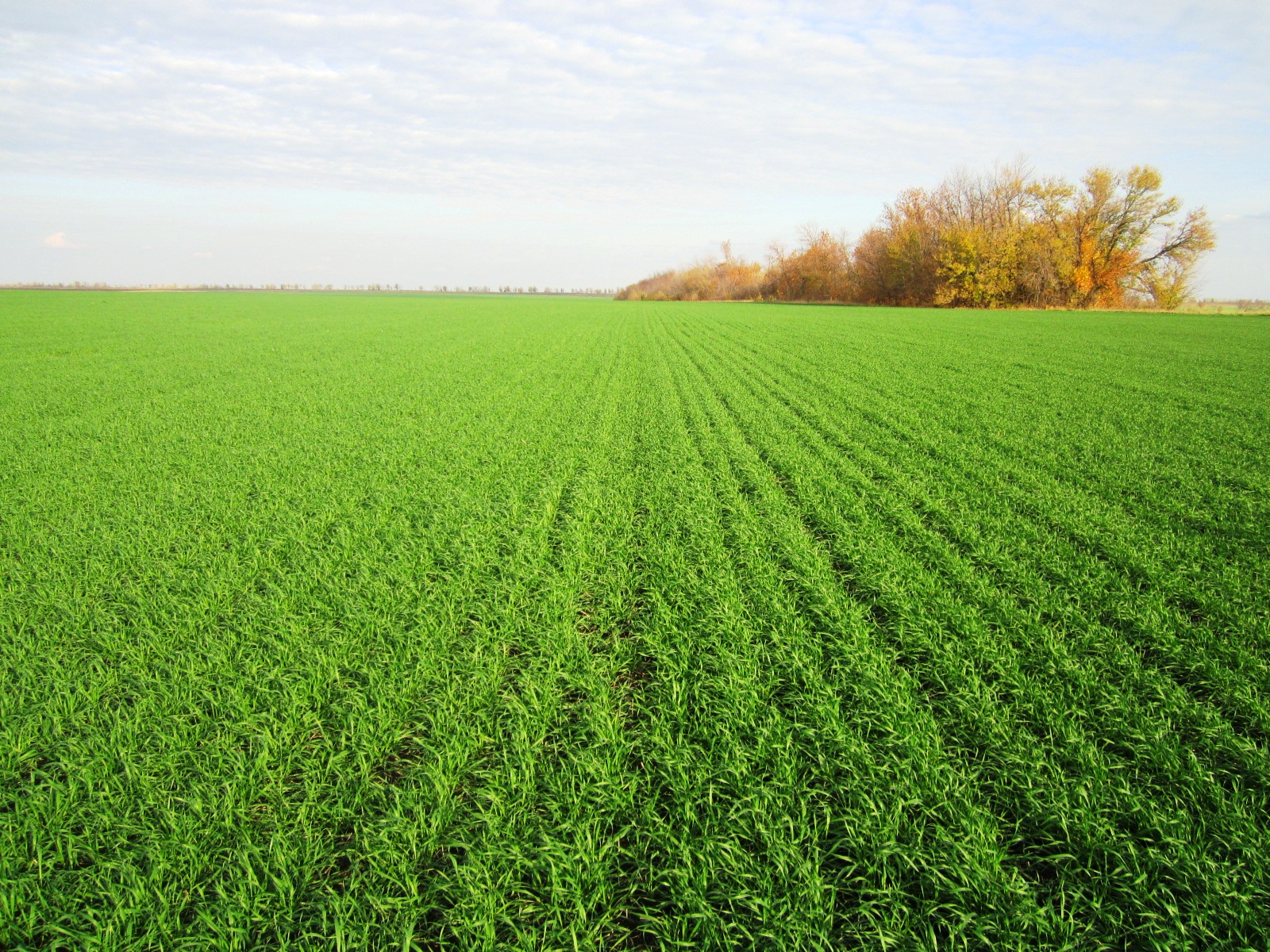 Благодарю за внимание